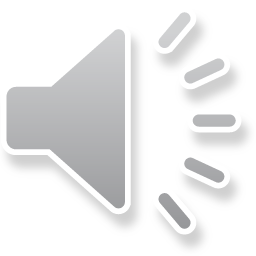 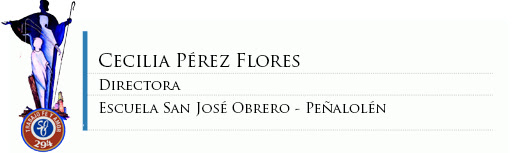 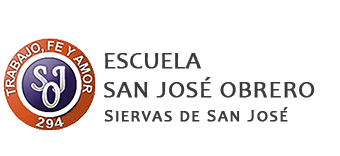 Convivamos Activamente siendo todos para todos
Te invitamos a celebrar la semana del CEREBRO
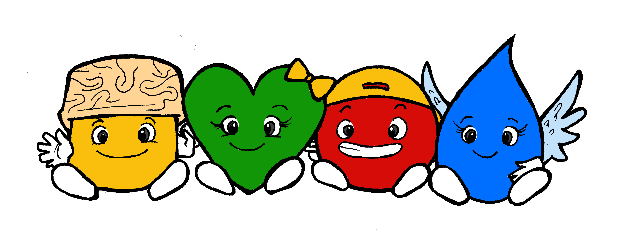 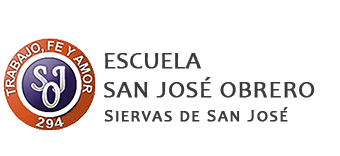 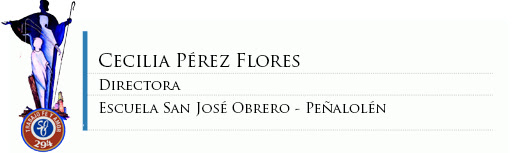 Taller Mafe
Tramo: 2,  Cursos: 2do, 3ro y 4to básico
Objetivo:
Desarrollar y potenciar la memoria atención y las funciones ejecutivas a través de las habilidades de organización, control inhibitorio, flexibilidad cognitiva y anticipación.
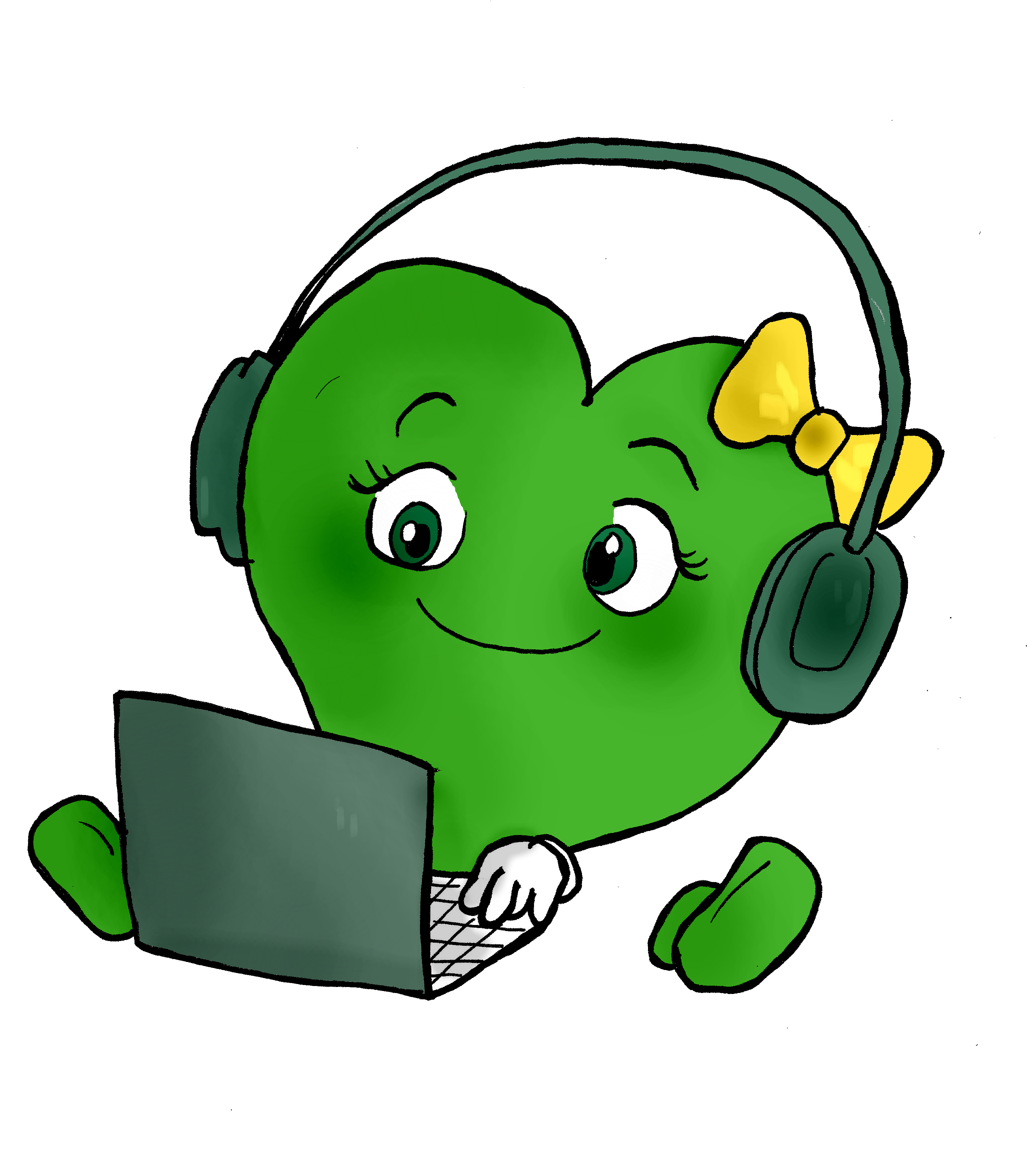 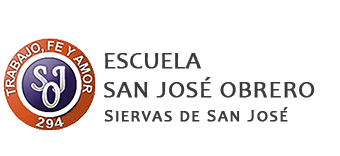 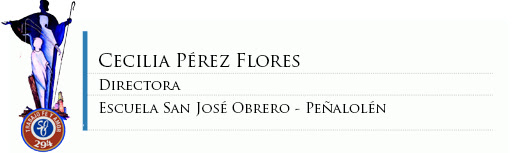 Instrucciones generales:

Antes de empezar te invito a buscar un lugar tranquilo, bien iluminado y sin distracciones
 Busca todos los materiales que necesites y luego ponte cómodo. (Hoja, lápiz grafito y de colores) 
Avanza, retrocede o detiene el video según tu necesidad para que vayas completando tus actividades.
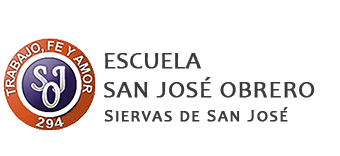 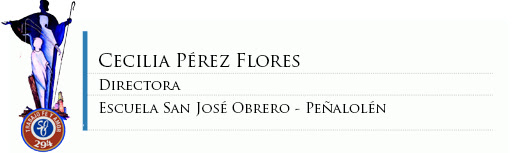 Habilidad: Memoria 
Actividad 1
Observa las imágenes y memorízalas, luego indica el numero en el que se encuentra la imagen consultada. Tendrás 1 minuto para memorizar la imagen
Dato curioso: Utilizamos todo el cerebro, no solo el 10%Los escáneres cerebrales demuestran que utilizamos todo el cerebro casi todo el tiempo, aún si estamos dormidos. Algunas partes incluso se especializan en ciertas tareas específicas.
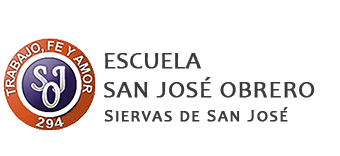 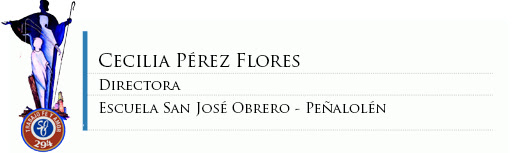 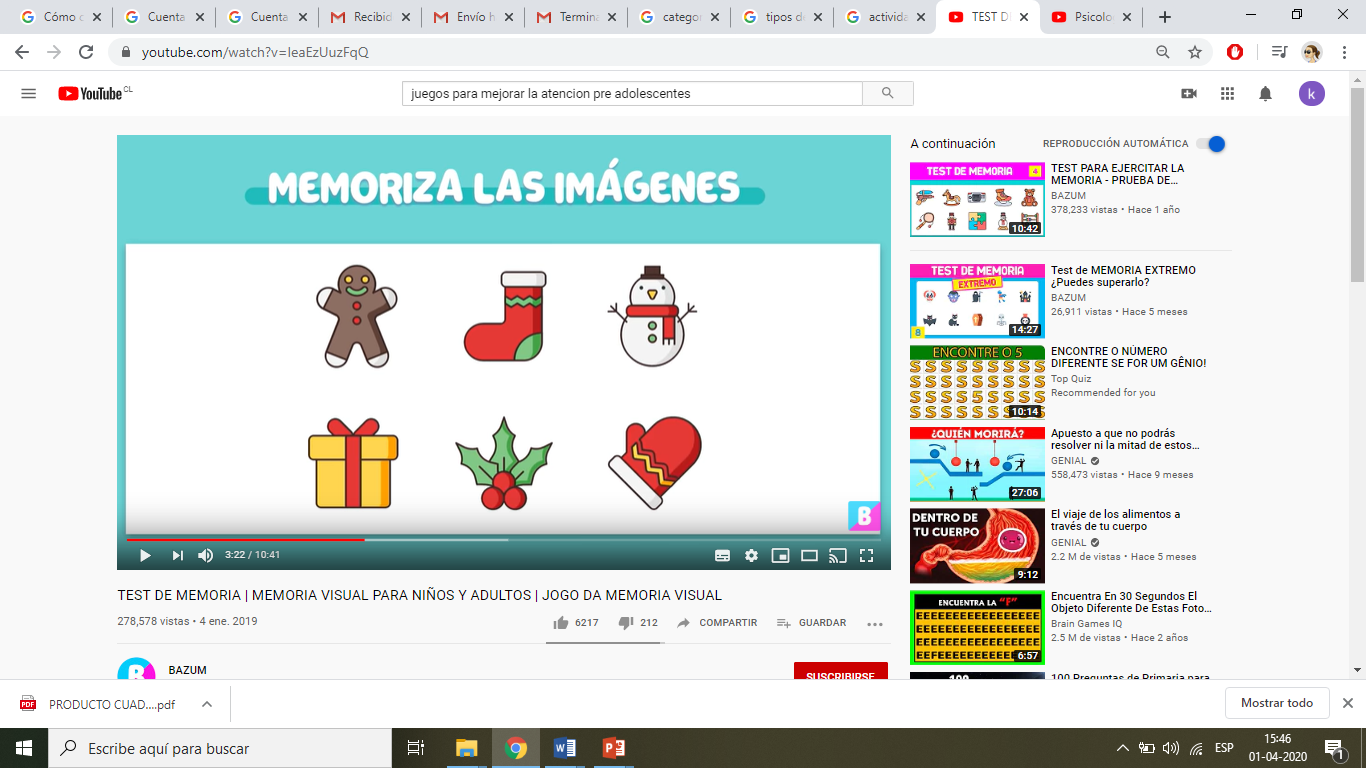 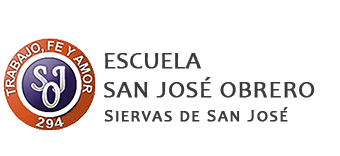 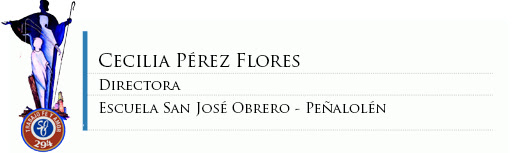 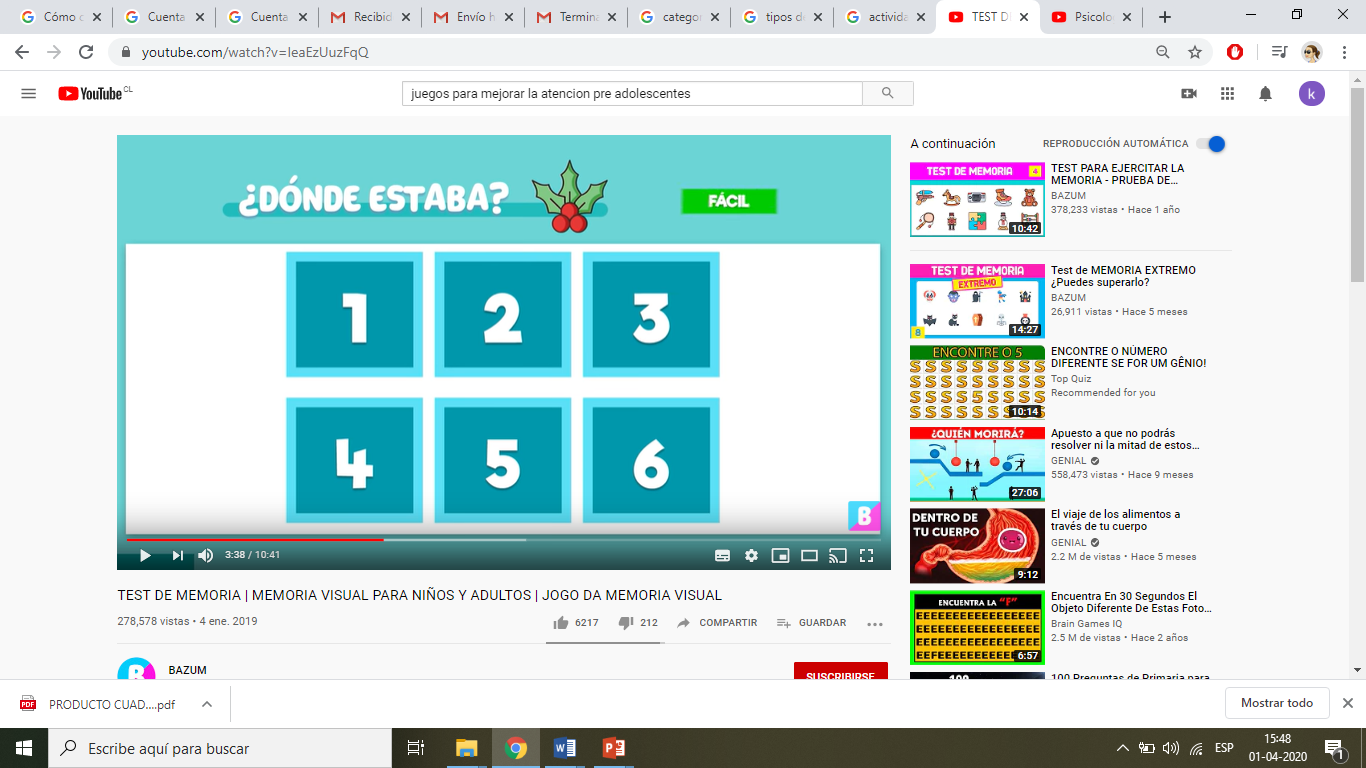 Dato curioso  El cerebro no hace múltiples tareas a la vez
Intentar ejecutar varias tareas a la vez te hace menos productivo, porque tu capacidad de atención, aprendizaje, desempeño y memoria a corto plazo cae estrepitosamente. Lo que sucede es que tu cerebro en lugar de hacer varias cosas a la vez, está saltando de una tarea a otra, como cuando se juega ping pong, pero no las ejecuta a la vez.
Solución
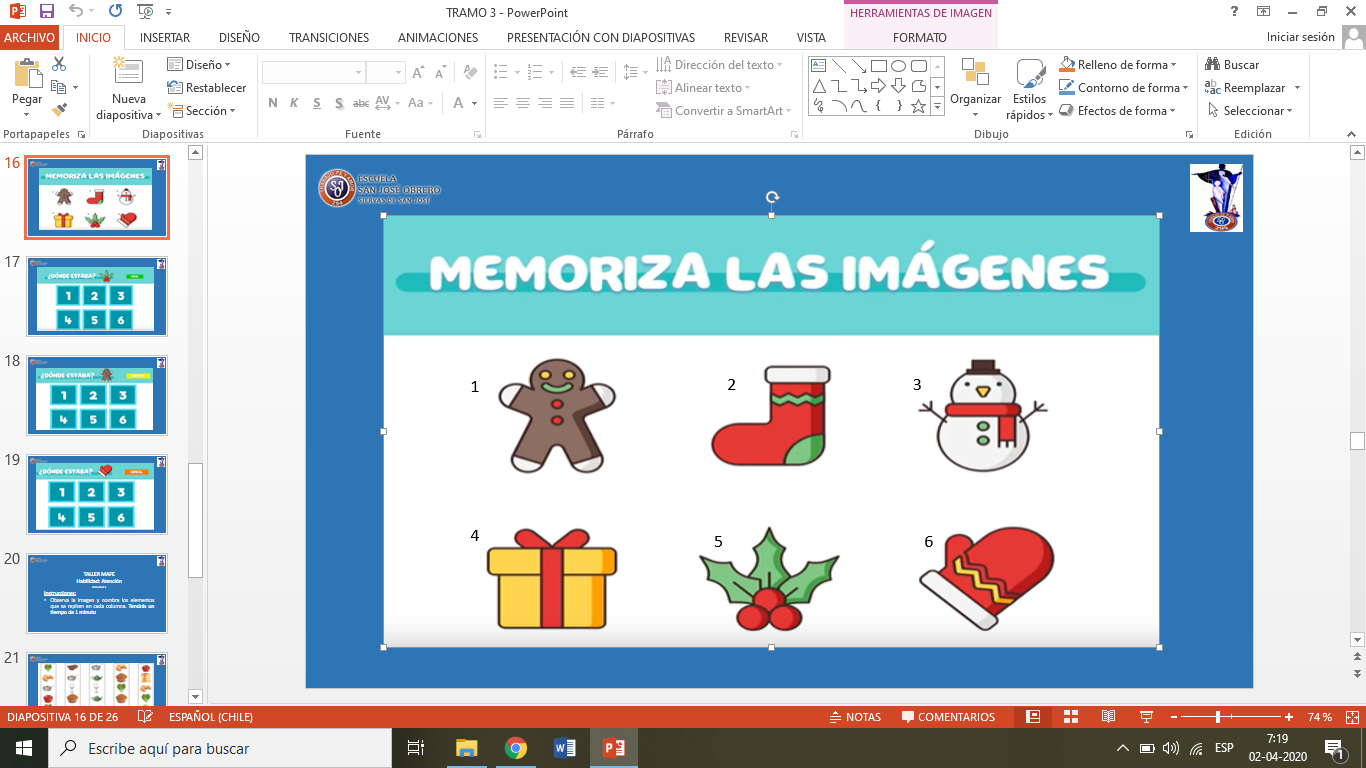 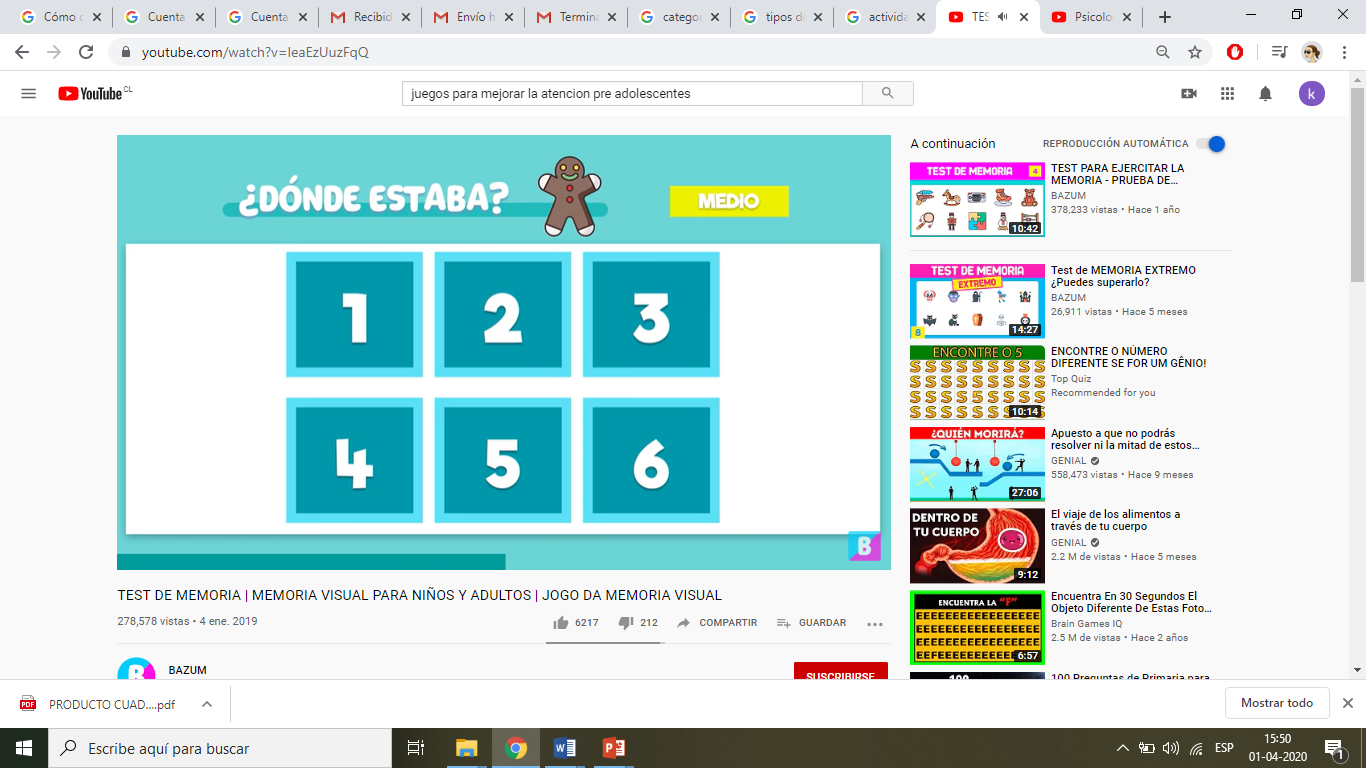 Solución
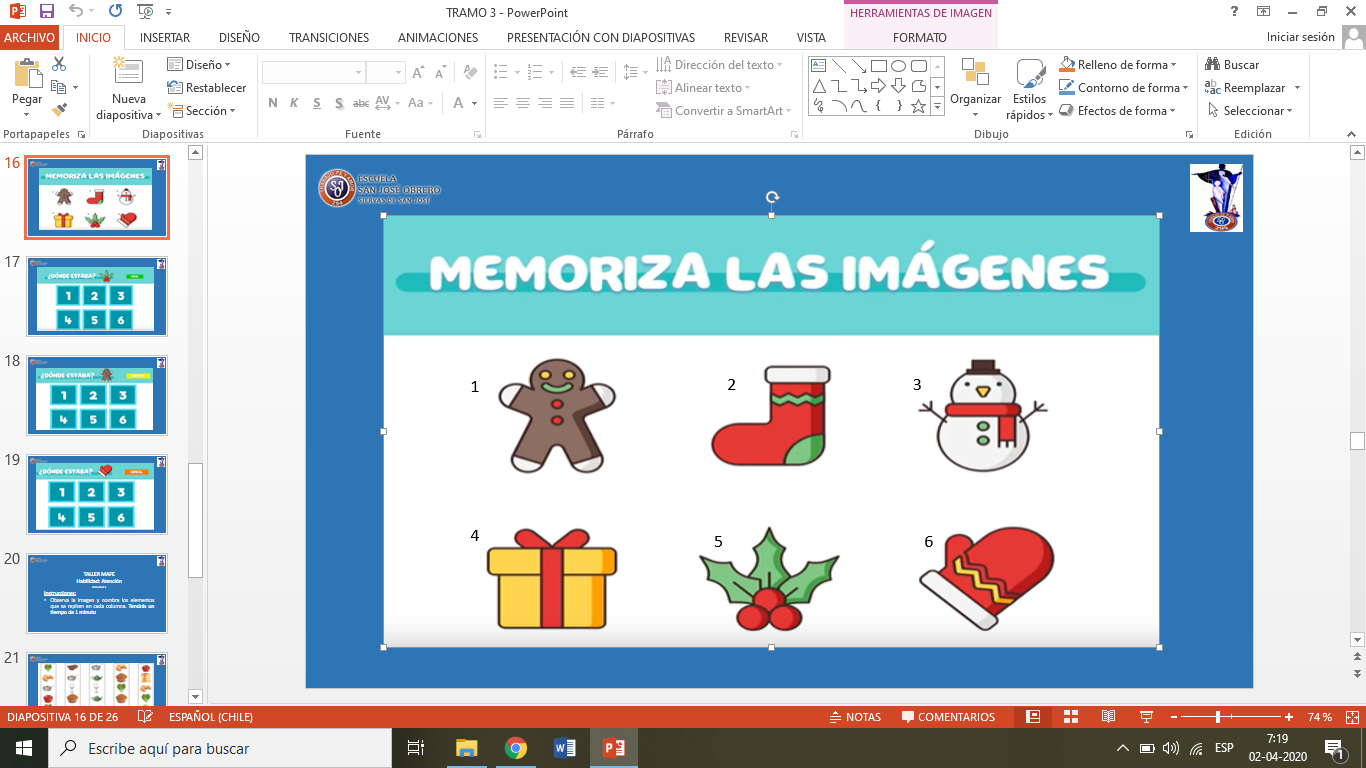 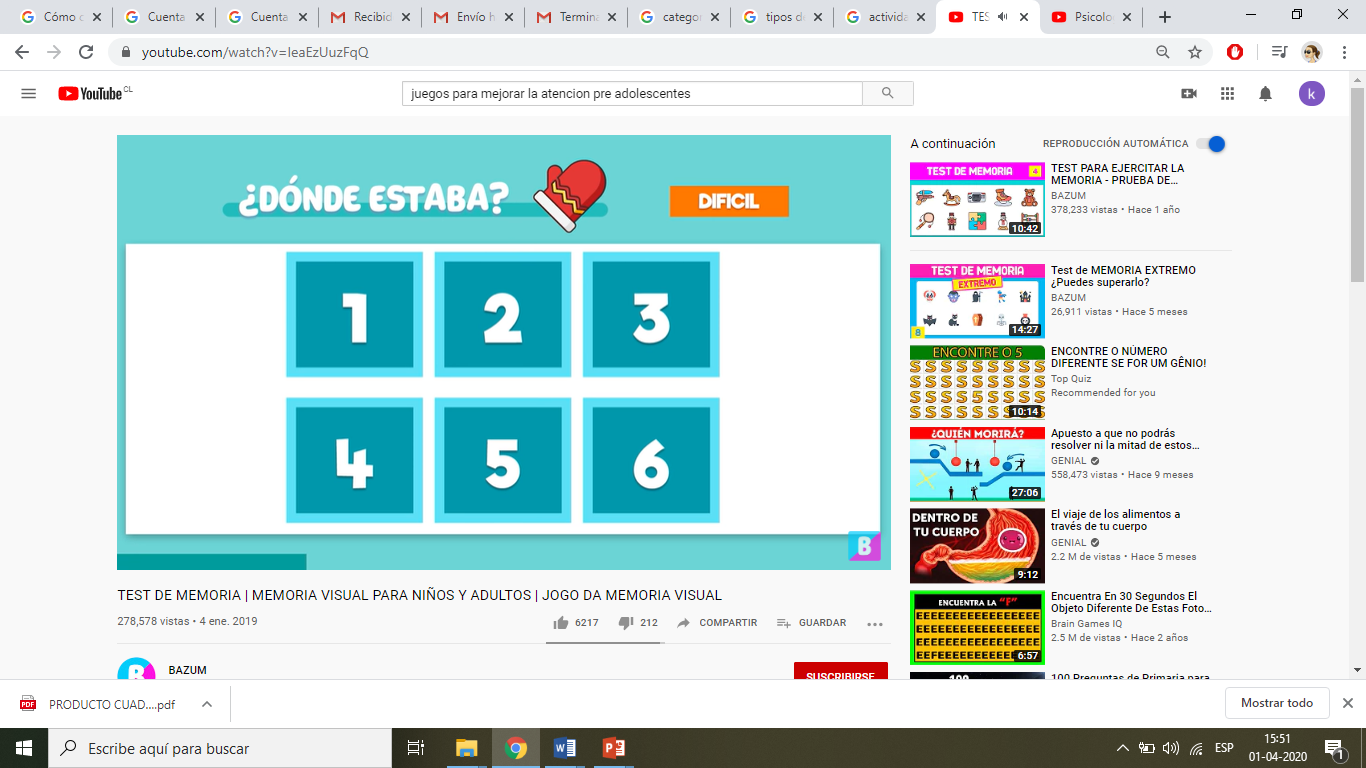 Solución
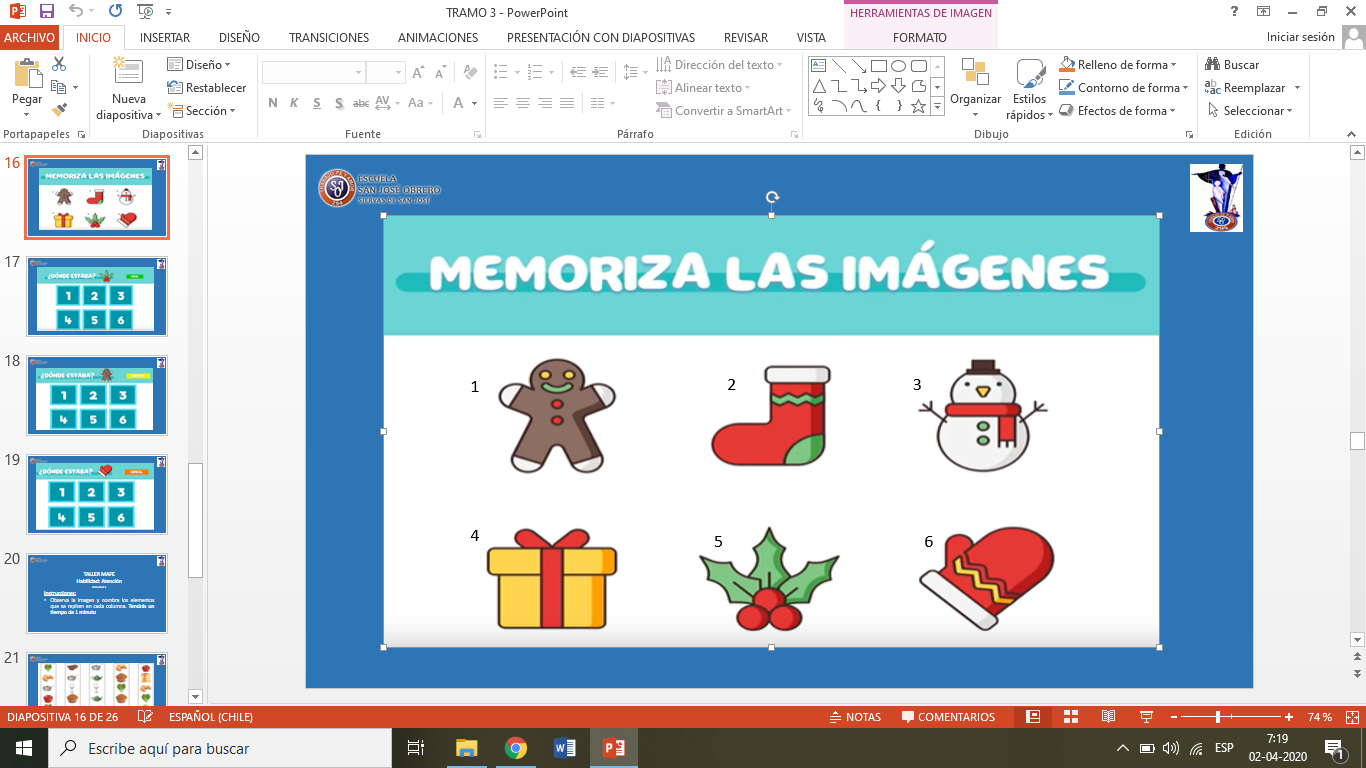 Desafío
Acuéstate boca abajo en el suelo y pídele a tu hermano o familiar que estire tus brazos hacia arriba durante 10 segundos, luego baja los brazos lentamente y siente como tus brazos llegan al suelo antes de tocarlo!!
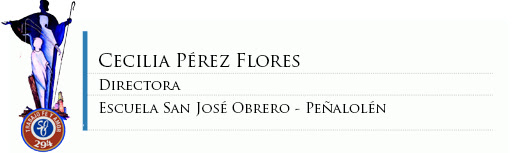 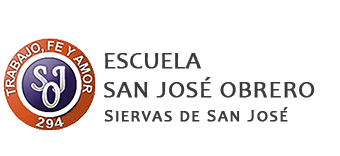 ¡¡¡Espero que te hayas entretenido!!!
Jugando utilizaste y desarrollaste varias habilidades que nos permiten aprender mejor
Lo hiciste súper bien, si tienes dudas solo pregunta, no te avergüences. FELICIDADES!
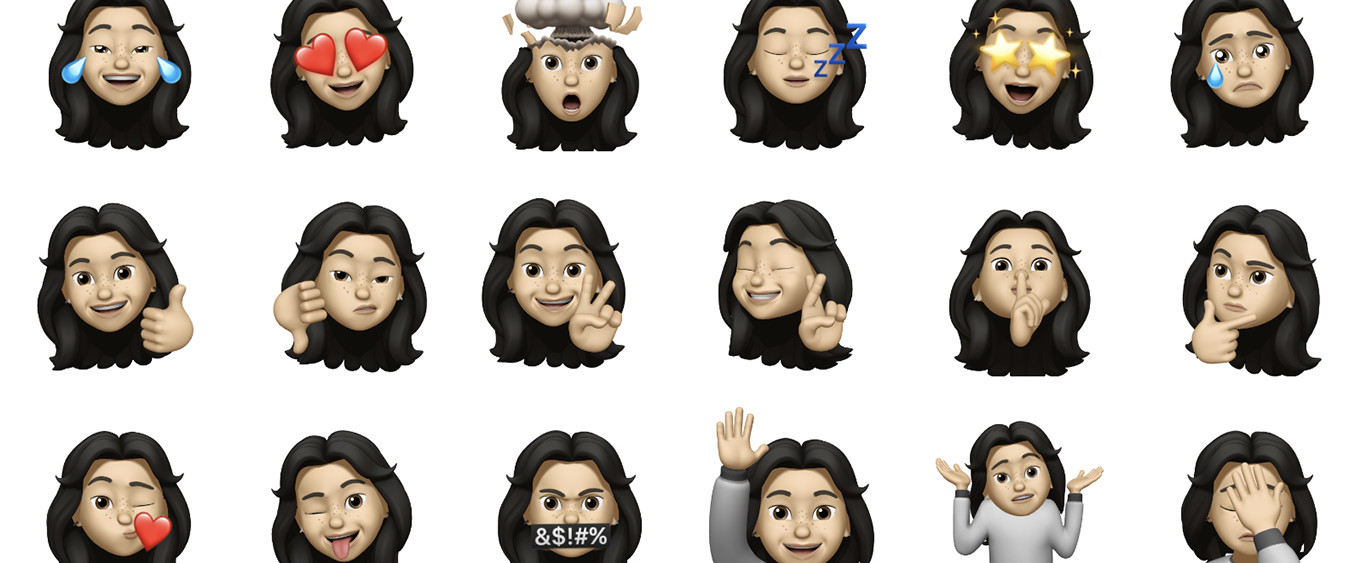